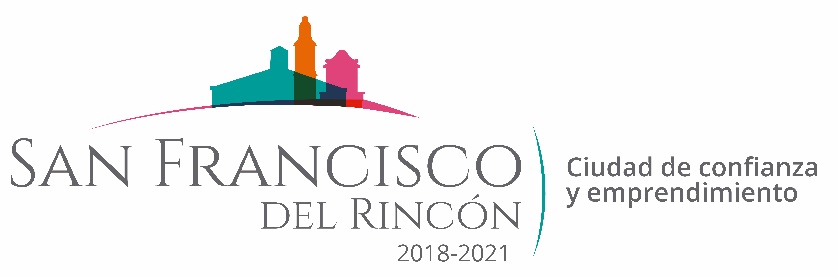 REPORTE MES DE OCTUBRE
MAQUINARIA
REVESTIMIENTO CON TEPETATE EN LA COMUNIDAD EL TECOLOTE
FECHA TERMINO
CANTIDAD
UNIDAD
CONCEPTO
FECHA INICIO
M2
16/10/2019
16/10/2019
CAMINO SIN NOMBRE
1,400
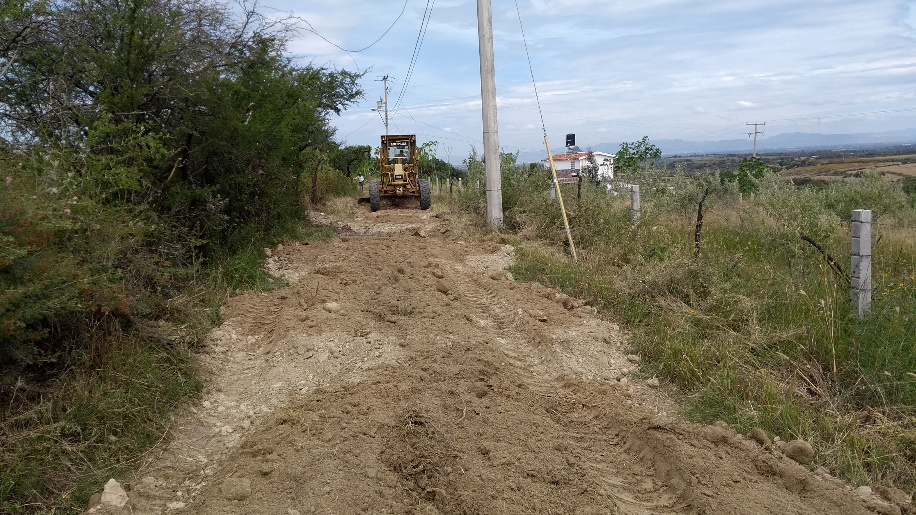 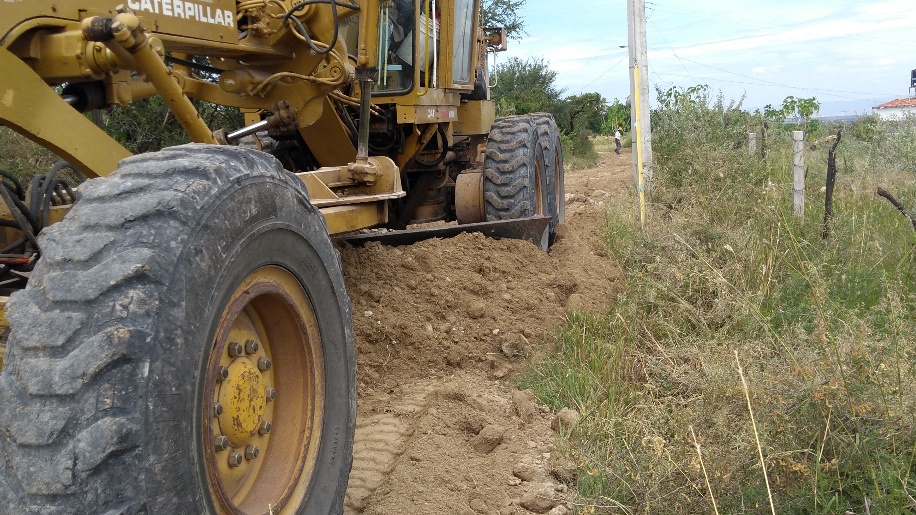 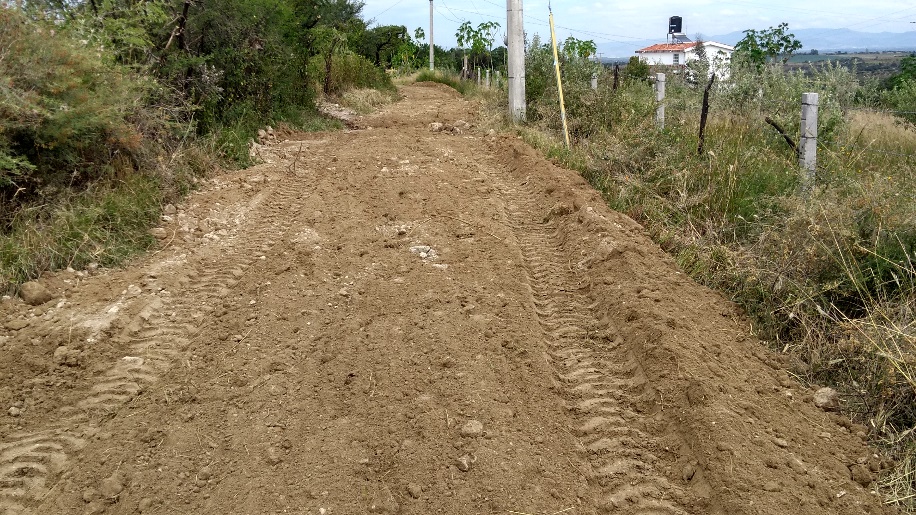 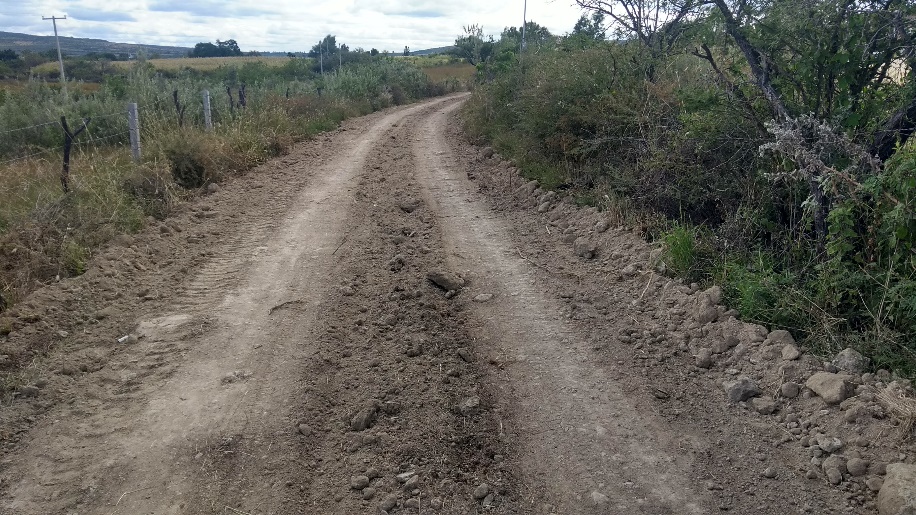